N31 - SOLUTIONS
Concentration
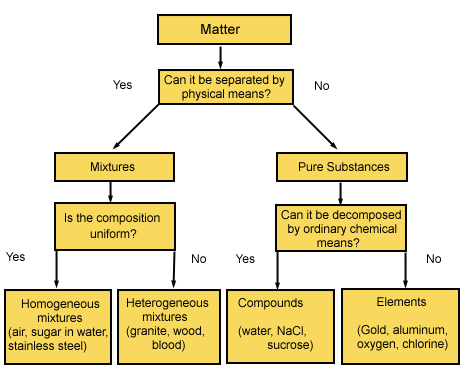 Classificationof Matter
Solutions are homogeneous mixtures
Solute
A solute is the dissolved substance in a solution.
Sugar in soda drinks
Salt in salt water
Carbon dioxide in soda drinks
Solvent
A solvent is the dissolving medium in a solution.
Water in soda
Water in salt water
Molarity
Moles of solute per 1 liter of solution - Describes how many molecules of solute in each liter of solution

If a sugar solution concentration is 2.0 M,
1 liter of solution contains 2.0 moles of sugar 
2 liters = 4.0 moles sugar 
0.5 liters = 1.0 mole sugar
Molality
Moles of solute per 1 kilogram of solvent
Careful! Defined in terms of amount of solvent, not the solution like most of the other calculations 

Does not vary with temperature
Because based on masses, not volumes
Parts Solute in Parts Solution
Parts can be measured by mass or volume.

Parts are generally measured in the same units.
By mass in grams, kilogram, lbs, etc.
By volume in mL, L, gallons, etc.
Mass and volume combined in grams and mL
Mass Percent
Mass percent - the ratio of mass units of solute to mass units of solution, expressed as a percent
Parts Solute in Parts Solution
Percentage = parts of solute in every 100 parts solution
If a solution is 0.9% by mass, then there are 0.9 grams of solute in every 100 grams of solution (or 0.9 kg solute in every 100 kg solution).

Parts per million = parts of solute in every                                 1 million parts solution
If a solution is 36 ppm by volume, then there are 36 mL of solute in 1 million mL of solution.
Parts per Million - PPM
Grams of solute per 1,000,000 g of solution
mg of solute per 1 kg of solution
1 liter of water = 1 kg of water
For aqueous solutions we often approximate the kg of the solution as the kg or L of water. For dilute solutions, the difference in density between the solution and pure water is usually negligible.
Remember that the density of water is 1g/1mL
Same as 1000g/1L
Same as 1kg/1L
Parts per Billion - PPB
% = x 100
ppm = x 1,000,000 = x106
ppb = x1,000,000,000 = x109
Mole Fraction  XA
Mole fraction - the fraction of the moles of one component in the total moles of all the components of the solution.
Total of all the mole fractions in a solution = 1.
No units

Mole percentage - the percentage of the moles of one component in the total moles of all the components of the solution.
   = mole fraction × 100%
Converting Concentration Units
1.	Write the given concentration as a ratio.
2.	Separate the numerator and denominator.
Separate into the solute part and solution part
3.	Convert the solute part into the required unit.
4.	Convert the solution part into the required unit.
5.	Use the definitions to calculate the new units.
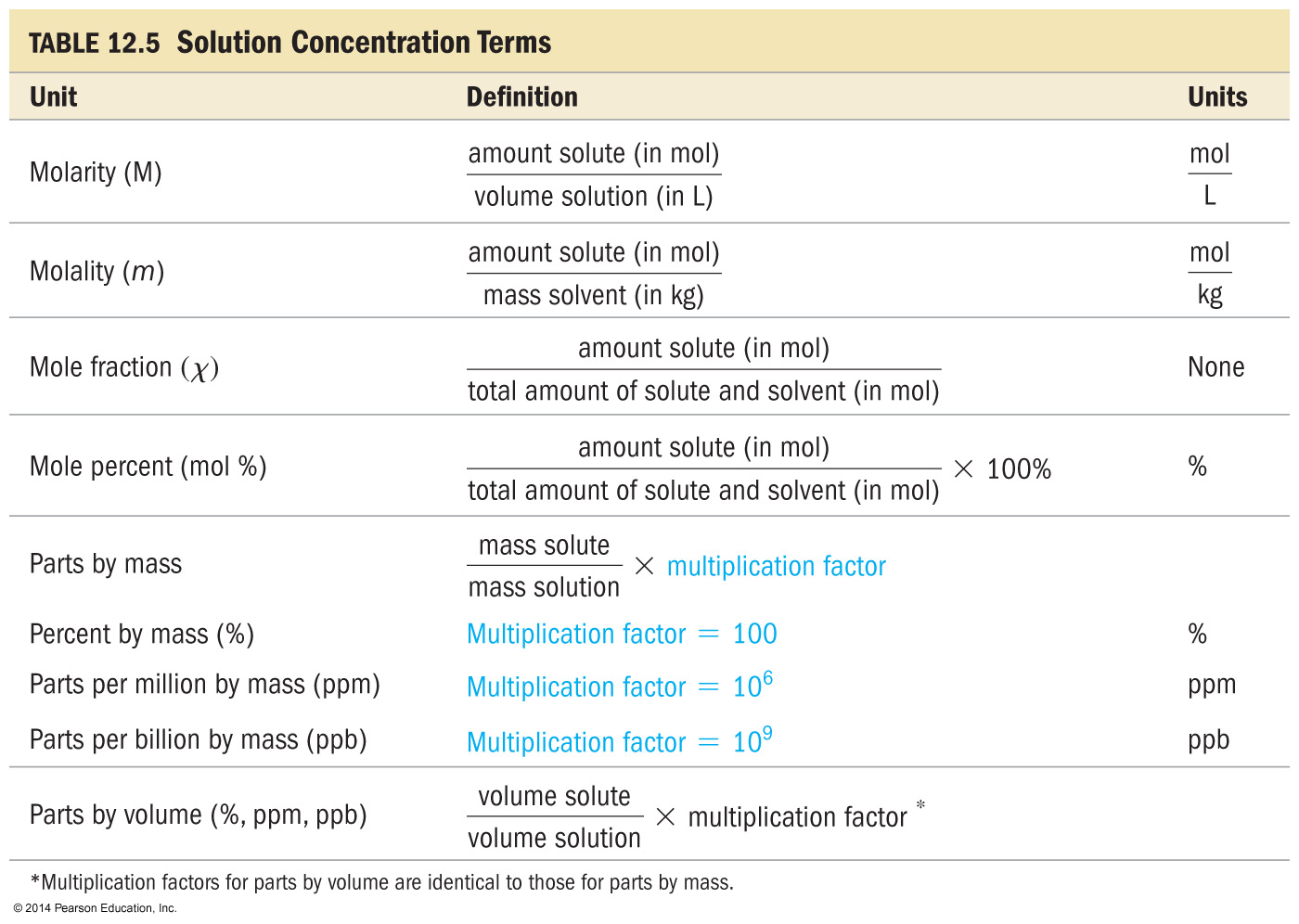 Concentrations
Find the mass percent of CuSO4 in a solution whose density is 1.30 g/ml and whose molarity is 4.73 M.
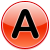 41.9%
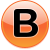 6.15%
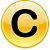 58.1%
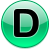 6.03%
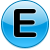 None of these
Find the mass percent of CuSO4 in a solution whose density is 1.30 g/ml and whose molarity is 4.73 M.
1.30g
1000mL
1 L =
= 1300g   solution
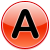 41.9%
1mL
1 L solution =
4.73 mol CuSO4
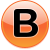 6.15%
159.62g
4.73mol
= 755g
   solute
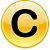 58.1%
1mol
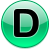 6.03%
755g
x 100 = 58.15%
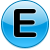 None of these
1300g
What is the mole percent of ethanol (C2H5OH), which consists of 71.0 g of ethanol for every 14.3 g of water present?
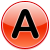 66.0%
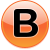 1.94%
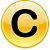 1.52%
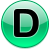 83.2%
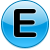 34.0%
What is the mole percent of ethanol (C2H5OH), which consists of 71.0 g of ethanol for every 14.3 g of water present?
1mol
71.0g
= 1.54 mol     ethanol
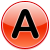 66.0%
46.08g
1mol
14.3g
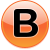 1.94%
= 0.794 mol     water
18.02g
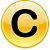 1.52%
1.54mol
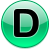 83.2%
x 100 = 65.99%
(1.54mol + 0.794mol)
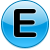 34.0%
What is the molality of solution of 33.5 g propanol (CH3CH2CH2OH) in 152 ml water, if the density of water is 1.00 g/ml?
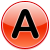 3.67 m
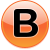 0.00367 m
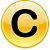 0.273 m
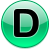 0.557 m
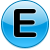 None of these
What is the molality of solution of 33.5 g propanol (CH3CH2CH2OH) in 152 ml water, if the density of water is 1.00 g/ml?
1mol
33.5g
= 0.557 mol
   solute
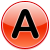 3.67 m
60.11g
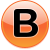 0.00367 m
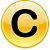 0.273 m
0.557mol
=  3.67 m
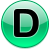 0.557 m
0.152kg
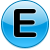 None of these
A solution containing 481.6 g of Mg(NO3)2 per liter has a density of 1.114 g/ml. The molarity of the solution is:
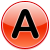 3.247 M
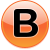 2.915 M
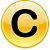 9.740 M
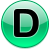 3.617 M
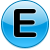 None of these
A solution containing 481.6 g of Mg(NO3)2 per liter has a density of 1.114 g/ml. The molarity of the solution is:
1mol
481.6g
= 3.247 mol
   solute
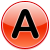 3.247 M
148.33g
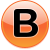 2.915 M
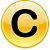 9.740 M
= 3.247 mol/1L = 3.247 M
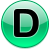 3.617 M
*Density was just extra info! Very common in solutions problems to have more info than you need.
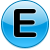 None of these